Caatinga vegetação.
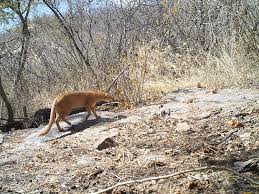 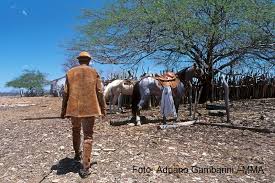 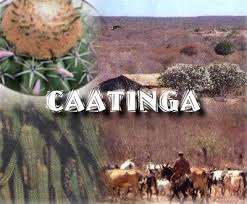